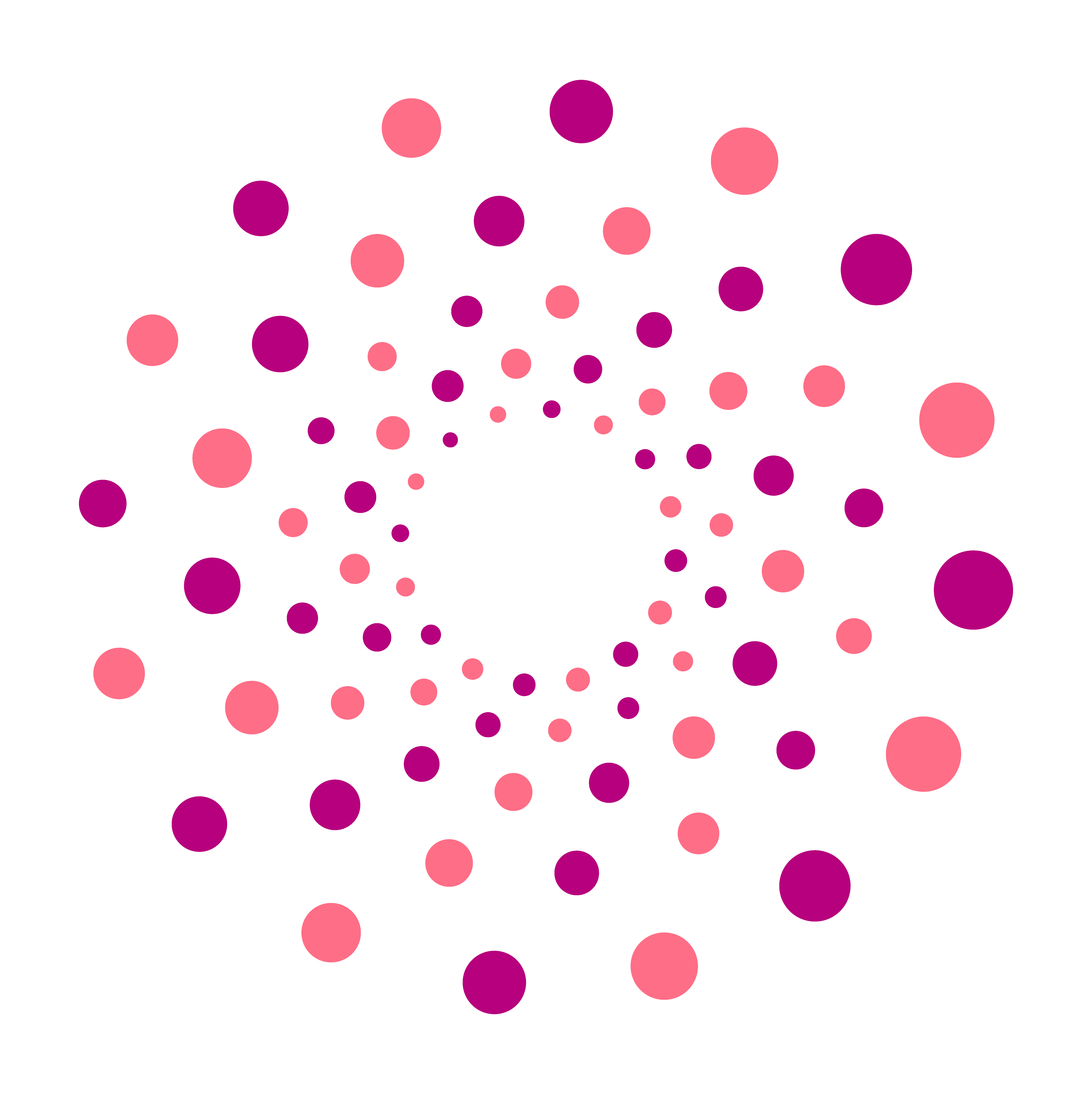 My poster’s exciting title here

Author1 name,1 Author2 name,2 …

1 Affiliation of Author 1
2 Affiliation of Author 2
ABSTRACT
Lorem ipsum dolor sit amet, consectetur adipiscing elit. Pellentesque consectetur posuere eros, ut gravida augue auctor ac. Integer ac nunc sit amet lorem lobortis mollis vel sit amet urna. Etiam porttitor vitae neque vel varius. Proin finibus eu arcu in cursus. Phasellus porttitor est nec enim rhoncus, sed lobortis massa auctor. Aliquam ut sagittis magna.
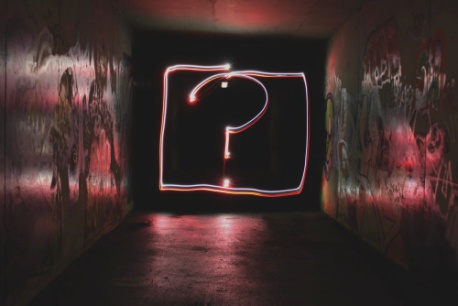 Cras semper tortor non ligula pellentesque, a dapibus libero efficitur.
METHODOLOGY
Lorem ipsum dolor sit amet, consectetur adipiscing elit. Pellentesque consectetur posuere eros, ut gravida augue auctor ac. Integer ac nunc sit amet lorem lobortis mollis vel sit amet urna.
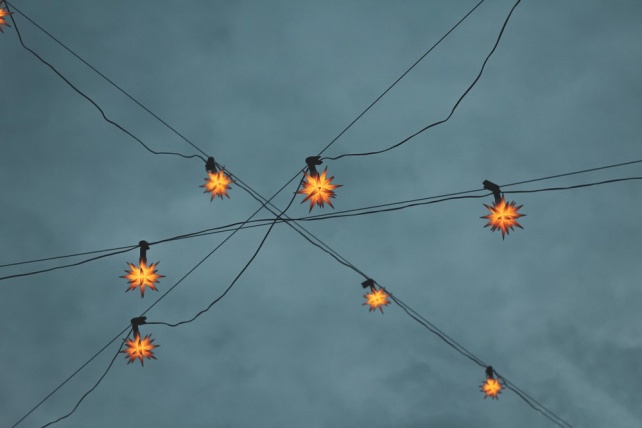 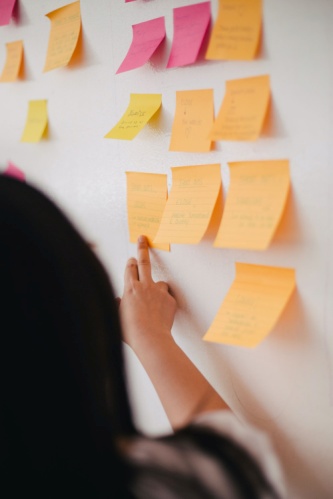 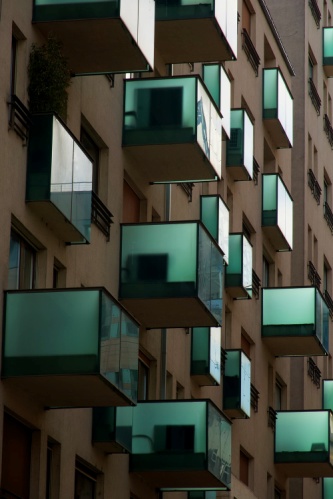 RECOMMENDATIONS
Lorem ipsum dolor sit amet, conse ctetur adipiscing elit. Pellentesque 
Consectetur posuere eros, ut grav ida augue auctor ac. 
Integer ac nunc sit amet lorem lobo rtis mollis vel sit amet urna. 
Phasellus porttitor est nec enim rhoncus, sed lobortis massa auctor. 
Aliquam ut sagittis magna.
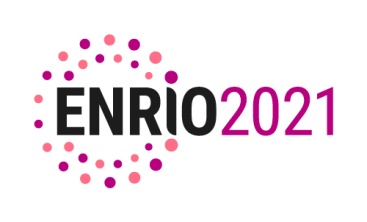 Acknowledgements: Lorem ipsum dolor sit amet, consectetur adipiscing elit. Pellentesque consectetur posuere eros, ut gravida augue.